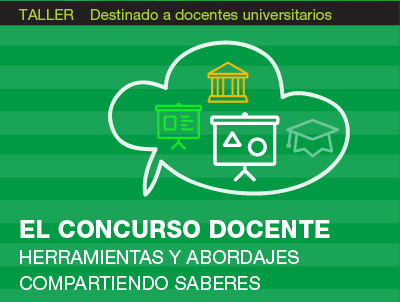 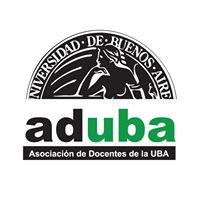 DocentesCarlos AuthierEditor, Docente UBA, CONICET CAICYT, Maestrando UBA Zulema BeltramiAbogada, Docente UBA, Secretaría Gremial ADUBA, Maestrando UBAEduardo GiordaninoBibliotecario, Docente UBA, SISBI-UBA, Maestrando UBA Verónica PerelliPsicóloga, Docente UBA
TemarioLa normativa de los concursos docentesLos reglamentos, deberes y derechos del aspiranteEl convenio colectivo de trabajo (CCT)Los veedores (por claustro, gremiales)
La multiplicidad de factores
y aspectos del concurso 
(Los aspectos formales, académicos, políticos, gremiales, psicológicos)
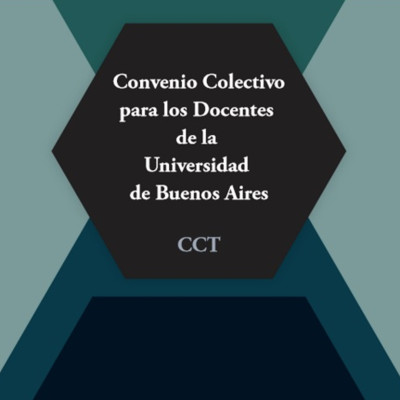 Las diferentes etapasLa inscripciónObjeciones a los aspirantes y/o juradosEl armado y diseño del curriculumLa preparación del plan de claseLa oratoria académicaLa mecánica del concurso propiamente dicha		(la entrevista, la clase oral)
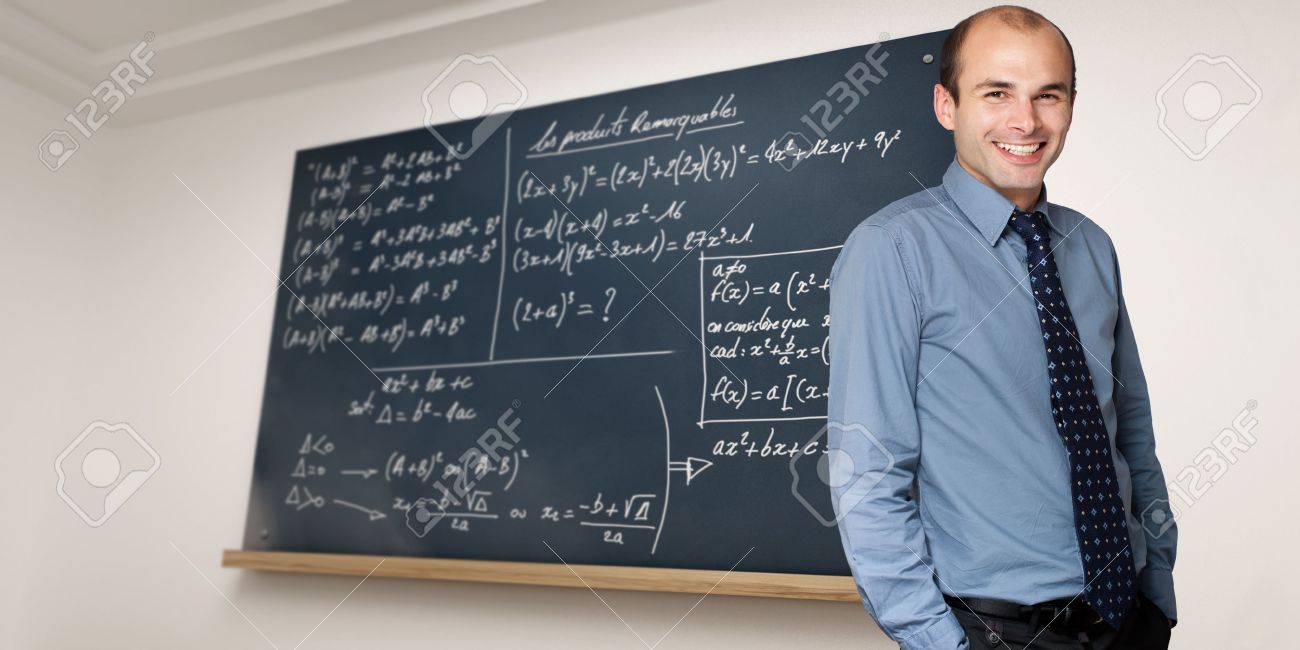 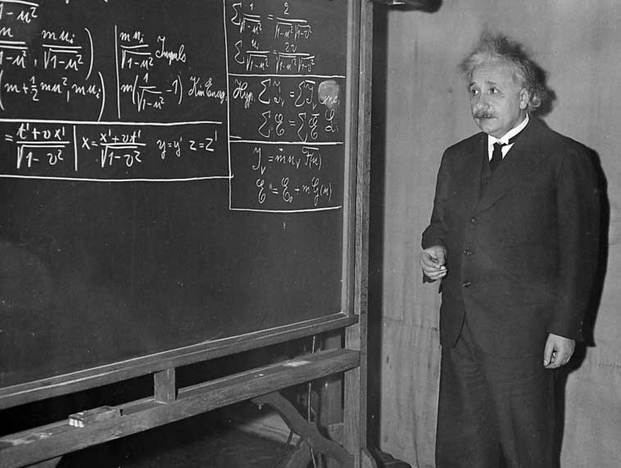 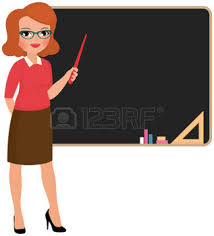 Los antecedentes 		    (formulario de inscripción)TítulosAntecedentes en docenciaAntecedentes en investigaciónCursos seguidosParticipación en congresosActuación en universidadesCargos en administración pública o privadaFormación de recursos humanosSíntesis de aportes en la especialidadSíntesis de actuación profesional o extensiónOtros elementos
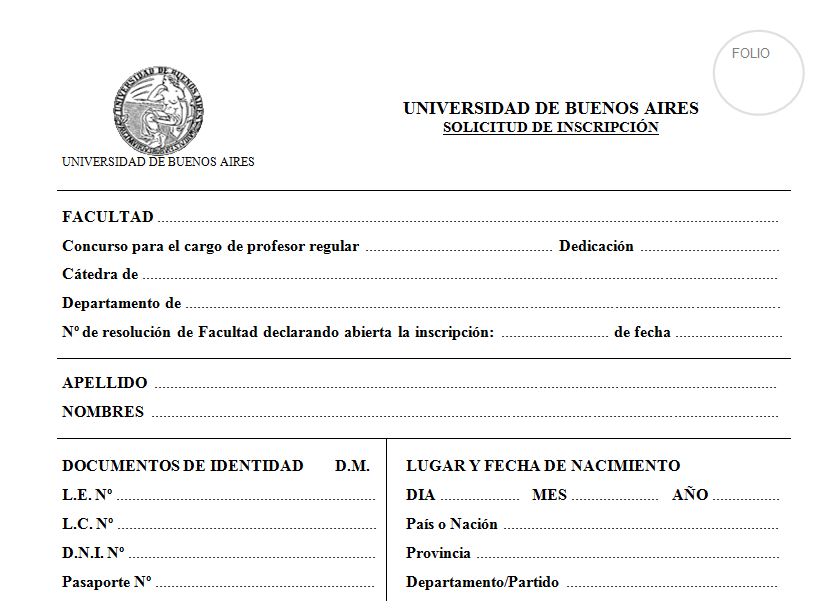 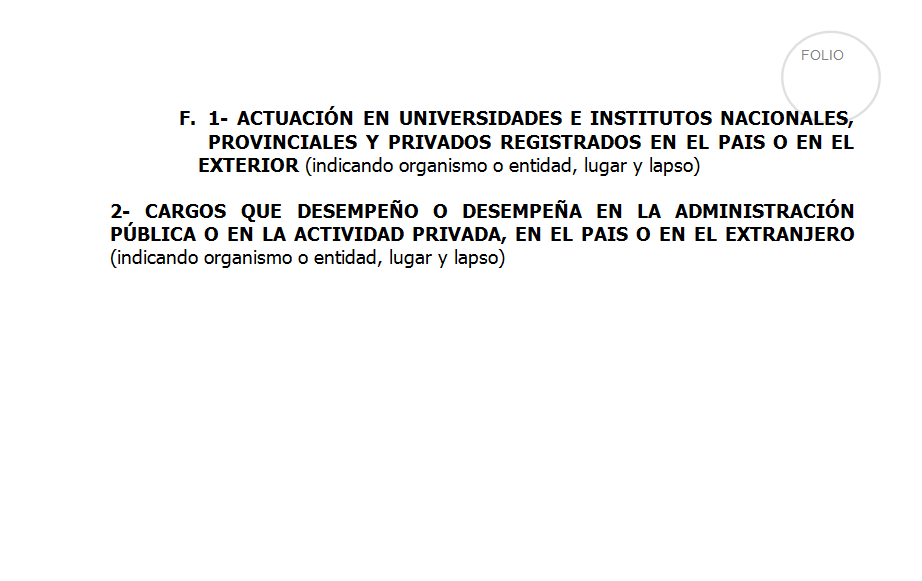 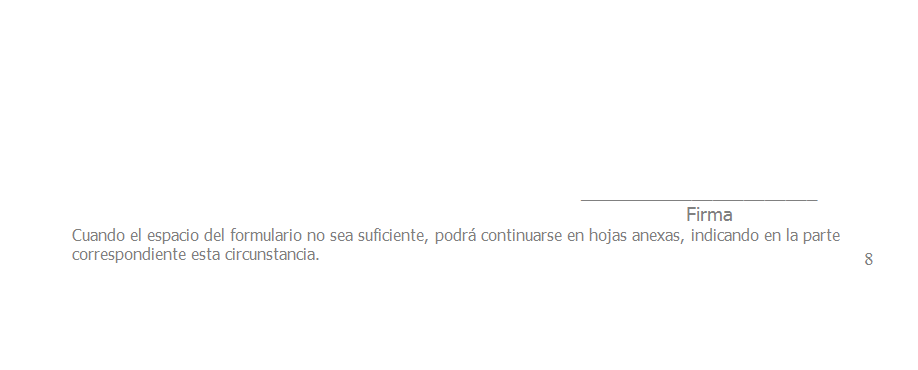 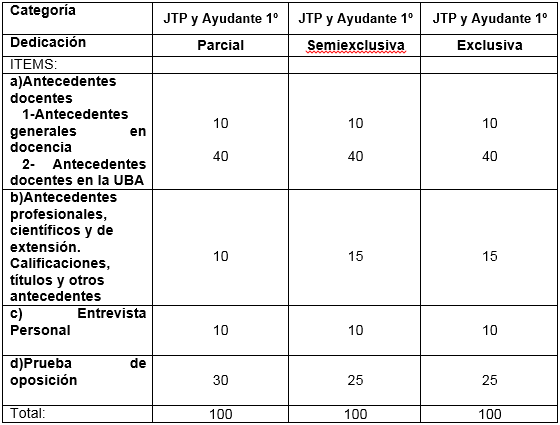 La cuestión psicológica del concursoCómo prepararse para la entrevistaCómo prepararse para la clase oral
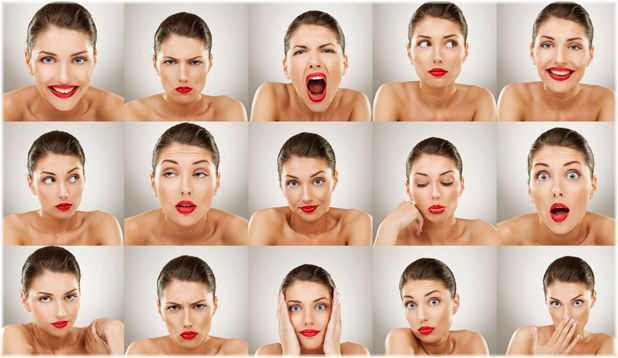 La conformación de jurados y comisiones evaluadoras (recusaciones y excusaciones)Las etapas posteriores a la defensa (dictámenes por unanimidad, de mayoría y minoría, impugnaciones)
Dossier documentaciónInstructivos auxiliares ejemplosNormativa vigente concursos auxiliares UBAPlanes de claseReglamentosManual de escritura (Oralidad académica. Págs. 239-249)Reglamento auxiliares CBC
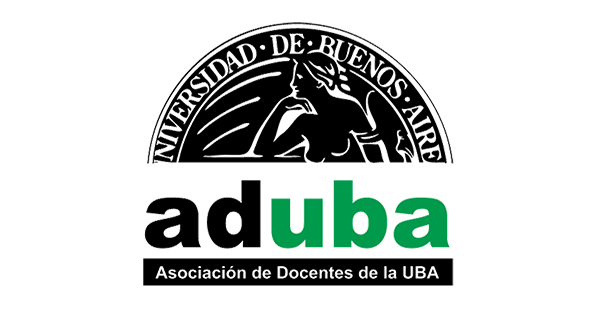 Muchas gracias!

MÁS DERECHOS PARA TODOS LOS DOCENTES 

Para estar actualizado solicitar a: 
adubacomunicacion@gmail.com
Boletín semanal ADUBA
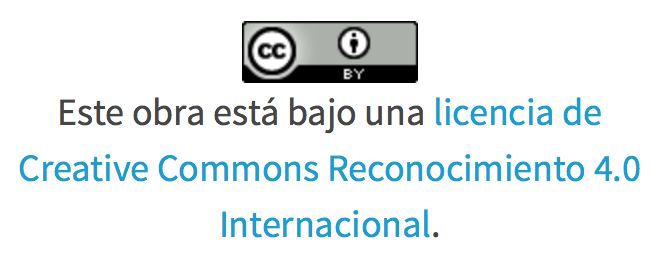